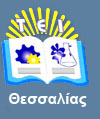 Αντικειμενοστραφής Προγραμματισμός ΙΙ
Ενότητα 9: Μέθοδοι, Τάξεις και Αντικείμενα

Νικόλαος Θ. Λιόλιος,
Καθηγητής,
Τμήμα Μηχανικών Πληροφορικής Τ.Ε.,
T.E.I. Θεσσαλίας
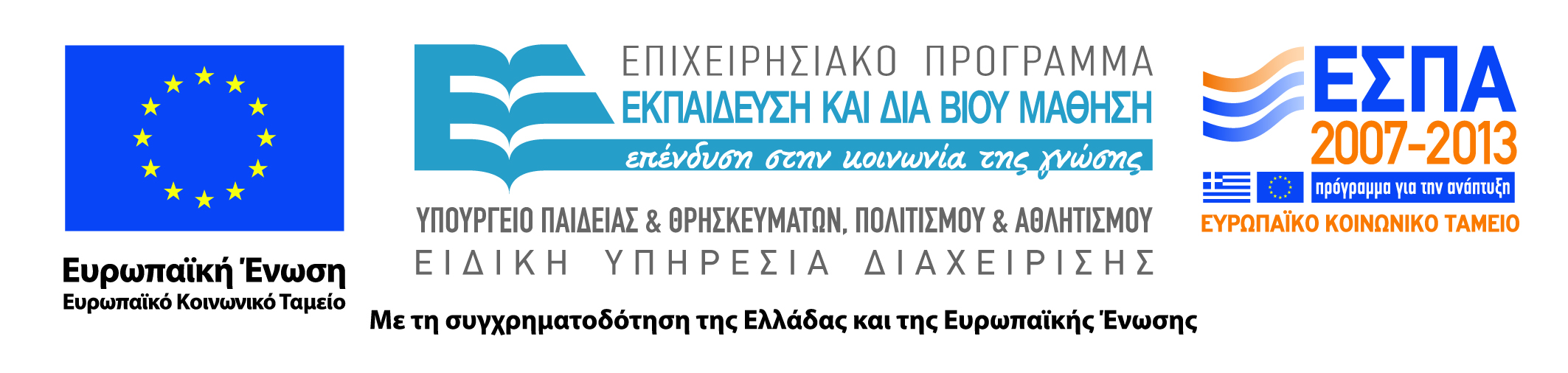 Άδειες Χρήσης
Το παρόν εκπαιδευτικό υλικό υπόκειται σε άδειες χρήσης Creative Commons. 
Για εκπαιδευτικό υλικό, όπως εικόνες, που υπόκειται σε άλλου τύπου άδειας χρήσης, η άδεια χρήσης αναφέρεται ρητώς.
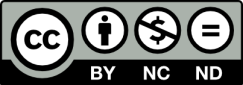 2
Χρηματοδότηση
Το παρόν εκπαιδευτικό υλικό έχει αναπτυχθεί στα πλαίσια του εκπαιδευτικού έργου του διδάσκοντα.
Το έργο υλοποιείται στο πλαίσιο του Επιχειρησιακού Προγράμματος «Εκπαίδευση και Δια Βίου Μάθηση» και συγχρηματοδοτείται από την Ευρωπαϊκή Ένωση (Ευρωπαϊκό Κοινωνικό Ταμείο) και από εθνικούς πόρους.
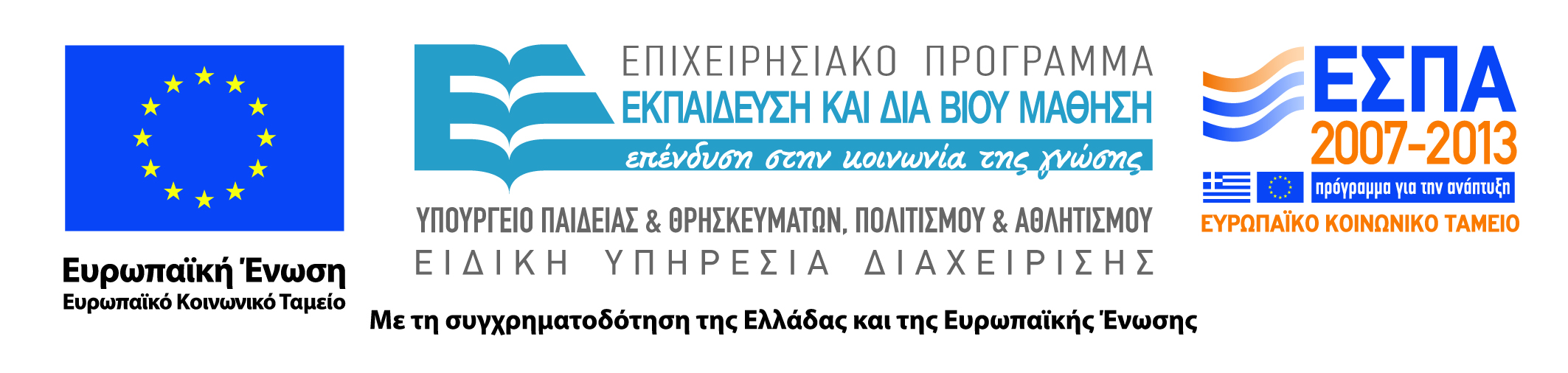 3
Σκοποί  ενότητας
Σκοπός μας είναι να μάθουμε: 
Βασικές τεχνικές προγραμματισμού
Πώς να γράφουμε μικρού και μεσαίου μεγέθους προγράμματα
Τη γλώσσα προγραμματισμού C#  (μοιάζει με τη Java)
Βασικούς αλγόριθμους και δομές δεδομένων
Εργαλεία συγγραφής προγραμμάτων (π.χ. Visual Studio)
Να διευρύνουμε τις γνώσεις μας στην Επιστήμη της Πληροφορικής
Θα ασχοληθούμε πολύ με τον προγραμματισμό
Θα μάθουμε το Microsoft Visual Studio . NET C# Compiler
4
Απλές Δομές Ελέγχου
Περιεχόμενα ενότητας
Τάξεις και Μέθοδοι
Αντικείμενα: Μια πρώτη προσέγγιση
5
Απλές Δομές Ελέγχου
Γενικά περί Κλάσεων
Η τάξη είναι ένα πρότυπο που ορίζει την μορφή ενός αντικειμένου. Καθορίζει τα δεδομένα και τον κώδικα που θα δρα πάνω σε αυτά τα δεδομένα. Τα αντικείμενα είναι στιγμιότυπα της κλάσης στην οποία ανήκουν. Ότι ανήκει μέσα σε μία κλάση αποτελεί μέλος της κλάσης.
Μία τάξη περιλαμβάνει κυρίως τον ορισμό των δεδομένων της αλλά και των μεθόδων της.
Γενικότερα, μία τάξη μπορεί να έχει ως μέλη τα εξής:
μεταβλητές στιγμιότυπου, μεταβλητές στατικές, σταθερές, μεθόδους, κατασκευαστές, καταστροφείς, δεικτοδότες, συμβάντα, τελεστές και ιδιότητες.
6
Απλές Δομές Ελέγχου
Δημιουργία μίας κλάσης ( 1 από 2)
class ΌνομαΚλάσης
{
   //δήλωση μεταβλητών
	προσπέλαση τύπος όνομα_μεταβλητής1;
	προσπέλαση τύπος όνομα_μεταβλητής2;
	...
	προσπέλαση τύπος όνομα_μεταβλητήςΝ;
	//δήλωση μεθόδων
	προσπέλαση τύπος επιστροφής όνομα_μεθόδου1 (παράμετροι)
	{
		//σώμα μεθόδου
	}
	προσπέλαση τύπος επιστροφής όνομα_μεθόδου2 (παράμετροι)
	{
		//σώμα μεθόδου
	}
7
Απλές Δομές Ελέγχου
Δημιουργία μίας κλάσης ( 2 από 2)
...
	προσπέλαση τύπος_επιστροφής όνομα_μεθόδουΝ(παράμετροι)
	{
		//σώμα μεθόδου
	} 
}
8
Απλές Δομές Ελέγχου
Καθοριστές Προσπέλασης Μέλους
Ο καθοριστής προσπέλασης καθορίζει ποιος μπορεί να χρησιμοποιήσει την μεταβλητή ή τη μέθοδο μίας κλάσης. Υπάρχουν 4 καθοριστές προσπέλασης:
public (δημόσια):  το μέλος μπορεί να προσπελαύνεται από κάθε κώδικα που βρίσκεται μέσα σε ένα πρόγραμμα, φυσικά και εκτός της κλάσης.
private (ιδιωτική):  το μέλος μπορεί να προσπελαστεί μόνο από άλλα μέλη της κλάσης στην οποία βρίσκεται.
protected (προστατευμένη):  Έχει σχέση με κληρονομικότητα που θα μελετήσουμε αργότερα.
internal (εσωτερική):  Πρόσβαση μόνο από κώδικα στο ίδιο αρχείο ή πεδίο ονομάτων.
Ο καθοριστής προσπέλασης είναι προαιρετικός. Αν λείπει, τότε το μέλος είναι private (ιδιωτικό).
9
Απλές Δομές Ελέγχου
Τάξεις/Μέθοδοι του .ΝΕΤ
Το Framework Class Library (FCL) της C# ορίζει πολλές τάξεις όπως π.χ.
Console
Int32
Math
Ο ορισμός μιας τάξης περιλαμβάνει και τον ορισμό των δεδομένων της αλλά και τον ορισμό των μεθόδων της:
Μέθοδοι – Συναρτήσεις Μέλη, π.χ.
Console.Write( … )
Console.WriteLine( … )
Int32.Parse( … )
Δεδομένα – Ιδιότητες,
Int32.MinValue
Int32.MaxValue
Math.PI
Math.E
10
Απλές Δομές Ελέγχου
Μέθοδοι
τάξη
μέθοδος
τελεία
(παράμετροι)
Μια μέθοδος πρέπει να αποδίδει μια καλά ορισμένη και εύκολο - κατανοούμενη λειτουργικότητα
Μία μέθοδος παίρνει ενδεχομένως δεδομένα εισόδου (input parameters), εκτελεί κάποιο κώδικα, και μερικές φορές επιστρέφει μια τιμή

Παράδειγμα: η χρήση της WriteLine της τάξης Console:
Console.WriteLine ( “Κάποιο string για εκτύπωση” );
11
Απλές Δομές Ελέγχου
Παράδειγμα: Οι μέθοδοι τάξης Math
12
Απλές Δομές Ελέγχου
Οι μέθοδοι προσδίδουν Αφαιρετικότητα και Επαναχρησιμοποίηση κώδικα
Μια μέθοδος είναι αφαιρετική (γενική) στο γεγονός ότι δεν πρέπει να σκεφτόμαστε τις εσωτερικές της λεπτομέρειες (δηλαδή τον κώδικά της) για να τη χρησιμοποιήσουμε
Π.Χ., δεν πρέπει να γνωρίζουμε τον κώδικα της WriteLine για να τη χρησιμοποιήσουμε
Γιατί Αφαιρετικότητα;
Διαίρει και βασίλευε
Επαναχρησιμοποίηση
Ευκολία στην κατανόηση
13
Απλές Δομές Ελέγχου
Δήλωση Μεθόδων: Επικεφαλίδα Header
Ο ορισμός μιας μεθόδου ξεκινά με την επικεφαλίδα της (header)
class MyClass 
{
  static int SquareSum( int num1, int num2 )
…
Λίστα παραμέτρων
Όνομα 
μεθόδου
Η λίστα των παραμέτρων δηλώνει και εξηγεί τον τύπο Δεδομένων και τα ονόματα των παραμέτρων
Το όνομα της κάθε παραμέτρου στη μέθοδο καλείται τυπική παράμετρος, formal argument.
επιστρεφόμενη
τιμή
ιδιότητα
14
Απλές Δομές Ελέγχου
Δήλωση Μεθόδων: Σώμα
class MyClass
{
…
static int SquareSum(int num1, int num2)
{
    int sum = num1 + num2;
    return sum * sum;
}
…
}
Η κεφαλίδα της μεθόδου ακολουθείται από το σώμα της
15
Απλές Δομές Ελέγχου
Η εντολή return
Ο τύπος δεδομένων επιστροφής μιας μεθόδου δηλώνει τον τύπο της τιμής που η μέθοδος επιστρέφει στο κομμάτι κώδικα που κάλεσε τη μέθοδο,
Μια μέθοδος η οποία δεν επιστρέφει κάτι δηλώνεται να έχει void σαν επιστρεφόμενη τιμή,
Το return  ακολουθείται  από την τιμή η οποία θα επιστραφεί,
Η τιμή που επιστρέφει το return πρέπει να είναι του ίδιου τύπου με τον τύπο δεδομένων επιστροφής της μεθόδου.
16
Απλές Δομές Ελέγχου
Κάλεσμα μιας Μεθόδου
static int SquareSum (int num1, int num2)
{
   int sum = num1 + num2;
   return sum * sum;
}
Κάθε φορά που καλείται μια μέθοδος, οι πραγματικές παράμετροι (actual arguments) αντιγράφονται στις τυπικές παραμέτρους (formal arguments)
int  num = SquareSum (2 , 3);
17
Απλές Δομές Ελέγχου
Περισσότερα Παραδείγματα με μεθόδους
Η τάξη Console
Οι μέθοδοι Write και WriteLine

Η τάξη String
Η μέθοδος Format Π.χ,   String.Format( “{0:C}”, 2.0 )
18
Απλές Δομές Ελέγχου
Παράμετρος 4: MessageBox Icon (Προαιρετικό)
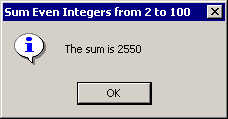 Παράμετρος 2: Τίτλος παραθύρου (Προαιρετικό)
Παράμετρος 1: Το μήνυμα που θα απεικονιστεί
Παράμετρος 3: OK dialog button. (Προαιρετικό)
Περισσότερα Παραδείγματα με μεθόδους/τάξεις (1 από 3)
Η τάξη MessageBox,
Η μέθοδος Show χρησιμοποιεί 4 παραμέτρους,
Το κείμενο που εμφανίζεται, λεζάντα, κουμπιά και εικονίδιο.
19
Απλές Δομές Ελέγχου
Περισσότερα Παραδείγματα με μεθόδους/τάξεις (2 από 3)
1    // Sum.cs
2    // Summation with the for structure.
3    
4    using System;
5    using System.Windows.Forms;
6    
7    class Sum
8    {
9       static void Main( string[] args ) 
10      {
11         int sum = 0;
12   
13         for ( int number = 2; number <= 100; number += 2 )
14            sum += number;
15
20
Απλές Δομές Ελέγχου
Περισσότερα Παραδείγματα με μεθόδους/τάξεις (3 από 3)
Το περιεχόμενο που θα εμφανίσει
16         MessageBox.Show( "The sum is " + sum, 
17                          "Sum Even Integers from 2 to 100",
18                          MessageBoxButtons.OK,
19                          MessageBoxIcon.Information );
20   
21      } // end method Main
22   
23   } // end class Sum
Ο τίτλος του παραθύρου
Επιλογή του OK button
Επιλέγουμε το εικονίδιο information icon
21
Απλές Δομές Ελέγχου
MessageBox Buttons
22
Απλές Δομές Ελέγχου
MessageBox Icons
23
Απλές Δομές Ελέγχου
….. (1 από 3)
1    // Interest.cs
2    // Calculating compound interest, using MessageBox and Pow.
3    
4    using System;
5    using System.Windows.Forms;
6    
7    class Interest
8    {
9       static void Main( string[] args )
10      {
11         decimal amount, principal = ( decimal ) 1000.00; 
12         double rate = .05;
13         string output;
14   
15         output = "Year\tAmount on deposit\n";
16           
17         for ( int year = 1; year <= 10; year++ )
18         {
Loops through 10 times starting at 1 and ending at 10, adding 1 to the counter (year) each time
24
Απλές Δομές Ελέγχου
….. (2 από 3)
19            amount = principal *
20               ( decimal ) Math.Pow( 1.0 + rate, year );
21            
22            output += year + "\t" + 
23               String.Format( "{0:C}", amount ) + "\n";
24         }
25   
         MessageBox.Show( output, 
                          "Compound Interest", 
                          MessageBoxButtons.OK,     
                          MessageBoxIcon.Information );
28   
29      } // end method Main
30   
31   } // end class Interest
Insert a Tab
Formats amount to have a currency formatting ($0.00)
Shows a message box that displays the output with a title of “Compound Interest” has an OK button and an information icon
25
Απλές Δομές Ελέγχου
….. (3 από 3)
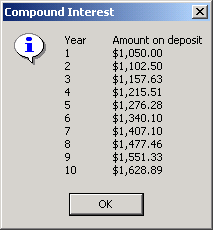 26
Απλές Δομές Ελέγχου
Μέθοδοι Τάξεων (Static Methods)
Προηγουμένως χρησιμοποιήσαμε τις τάξεις βασικά για να ορίσουμε όλες τις μεθόδους μαζί που την αφορούν:
Για παράδειγμα όλες οι μέθοδοι σχετικά με τα μαθηματικά ορίζονται μέσα στη κλάση Math.
Οι μέθοδοι που είδαμε π.χ. στην τάξη Math είναι ορισμένες σαν μέθοδοι τύπου static.
Για να ορίσουμε μια μέθοδο ως static, βάζουμε τον προσδιοριστή (modifier) static στον ορισμό της.
Το αποτέλεσμα της κλήσης κάθε τέτοιας μεθόδου καθορίζεται από τις παραμέτρους που περνάμε κατά την κλήση τους.  
     Το αποτέλεσμα του καλέσματος κάθε τέτοιας μεθόδου στην ουσία καθορίζεται από τις  παραμέτρους που περνάμε κατά την κλήση τους.
27
Απλές Δομές Ελέγχου
Αντικείμενα
Τάξη: η έννοια, 
 π.χ. Αυτοκίνητο.

Αντικείμενο,
Ένα στιγμιότυπο της έννοιας, π.χ. το αυτοκίνητό μου,

Κάθε αντικείμενο έχει μια εσωτερική κατάσταση (internal state) που είναι η τιμές των ιδιοτήτων του (μεταβλητών) της κλάσης,
Αυτό ονομάζεται ενθυλάκωση (encapsulation).

Η κάθε μέθοδος (method) μπορεί να εξαρτάται τόσο από τις παραμέτρους της όσο και από την εσωτερική κατάσταση (μεταβλητές μέλη) του αντικειμένου.
28
Απλές Δομές Ελέγχου
Δημιουργία και πρόσβαση σε αντικείμενα
Χρησιμοποιούμε τον τελεστή new για να δημιουργήσουμε ένα αντικείμενο,
Random myRandom; //Δήλωση αντικειμένου
myRandom = new Random(); //Δημιουργία αντικειμένου
Αυτό καλεί τον κατασκευαστή (constructor), της τάξης Random. (μια ειδική μέθοδος η οποία αρχικοποιεί το αντικείμενο
Η δημιουργία ενός αντικειμένου ονομάζεται instantiation  Δημιουργία Στιγμιότυπου.
Για να καλέσουμε μια μη στατική μέθοδο ενός αντικειμένου χρησιμοποιούμε το αντικείμενο και όχι την κλάση πχ,
         Random generator1 = new Random();
         int num = generator1.Next();
29
Απλές Δομές Ελέγχου
Οι μέθοδοι της Random
Παράδειγμα : Η τάξη Random
Int Next()            // επιστρέφει έναν ακέραιο από το 0 έως το  Int32.MaxValue
Int Next(int max)            // επιστρέφει έναν ακέραιο από το 0 έως το max (χωρίς το max)
Int Next(int min, int max)            // επιστρέφει έναν ακέραιο από το min έως το max (χωρίς το max)
double NextDouble( )            // επιστρέφει ένα  double number από το  0 έως το  1
30
Απλές Δομές Ελέγχου
Κατασκευαστές (Constructors) (1 από 2)
Ο κατασκευαστής είναι μία μέθοδος, η οποία αρχικοποιεί ένα αντικείμενο της κλάσης όταν αυτό δημιουργείται, δηλαδή δίνει αρχικές τιμές στα δεδομένα του. Έχει το ίδιο όνομα με την κλάση αλλά δεν έχει ρητό επιστρεφόμενο τύπο.
Η γενική μορφή ενός κατασκευαστή είναι η εξής:
         προσπέλαση όνομα_κλάσης(παράμετροι){
	//κώδικας
         }
31
Απλές Δομές Ελέγχου
Κατασκευαστές (Constructors) (2 από 2)
Συνήθως, η προσπέλαση είναι public για να μπορεί να κληθεί εκτός της κλάσης και μπορεί να περιέχει ή όχι ορίσματα.

Όλες οι κλάσεις έχουν κατασκευαστές χωρίς ορίσματα. Αν δεν δηλώσουμε έναν εμείς, τότε τον δημιουργεί ο μεταγλωττιστής.
32
Απλές Δομές Ελέγχου
Καταστροφείς (Destructors) (1 από 2)
Ο καταστροφέας είναι μία μέθοδος-μέλος, η οποία απελευθερώνει τη μνήμη που δεσμεύθηκε για τη δημιουργία ενός αντικειμένου (από τον τελεστή new). Στην ουσία καταστρέφει το αντικείμενο.

Η γενική μορφή ενός καταστροφέα είναι η εξής:
	~όνομα_κλάσης(){
		//κώδικας
	}
33
Απλές Δομές Ελέγχου
Καταστροφείς (Destructors) (2 από 2)
Ο καταστροφέας καλείται πριν από τη λεγόμενη συλλογή απορριμμάτων (garbage collection), κάτι που γίνεται στο παρασκήνιο (χωρίς τη συμμετοχή του προγραμματιστή), έτσι ώστε να απελευθερωθεί μνήμη.

Ο προγραμματιστής προσθέτει κώδικα όπως π.χ. για κλείσιμο αρχείων, αποσύνδεση από βάσεις δεδομένων κλπ.
34
Απλές Δομές Ελέγχου
Η λέξη-κλειδί this (1 από 2)
Η λέξη-κλειδί this είναι μία αναφορά στο αντικείμενο στο οποίο δρα μία μέθοδος που έχει κληθεί. Αυτό είναι αναγκαίο διότι: η C# επιτρέπει τα ονόματα των ορισμάτων μίας μεθόδου να είναι τα ίδια  με τα ονόματα των μεταβλητών που είναι μέλη της κλάσης.
 
Παράδειγμα:
	class Oxhma{
 	   public string marka, kausimo;
	   public int epivates;
35
Απλές Δομές Ελέγχου
Η λέξη-κλειδί this (2 από 2)
public Oxhma(string marka, int epivates, string kausimo)
	   {
	      this.marka = marka;
	      this.epivates = epivates;
	      this.kausimo = kausimo;
	   }
   }
36
Απλές Δομές Ελέγχου
Ιδιότητες get, set (1 από 3)
Σε μία κλάση, εκτός από μεταβλητές και μεθόδους, μπορούμε να δηλώσουμε ως μέλος και μία ιδιότητα. Μία ιδιότητα συνδυάζει μία μεταβλητή μέλος με δύο ειδικές μεθόδους προσπέλασής της και δεν δεσμεύει χώρο αποθήκευσης.

Μία ιδιότητα αποτελείται από ένα όνομα και τους προσπελαστές get  και set.
37
Απλές Δομές Ελέγχου
Ιδιότητες get, set (2 από 3)
Η γενική της μορφή φαίνεται παρακάτω:

	τύπος όνομα{
		get {
	    	    //κώδικας
		}
 
		set {
	    	    //κώδικας
		}
	}
38
Απλές Δομές Ελέγχου
Ιδιότητες get, set (3 από 3)
Κάθε χρήση του ονόματος της ιδιότητας έχει ως αποτέλεσμα μία κλήση του κατάλληλου προσπελαστή:
Ο προσπελαστής set δέχεται αυτόματα μία παράμετρο, η τιμή της οποίας αποθηκεύεται στην προεπιλεγμένη μεταβλητή που έχει πάντα το όνομα value και η οποία περιέχει την τιμή που ανατίθεται στην ιδιότητα.
Ο προσπελαστής get επιστρέφει την τιμή της μεταβλητής που διαχειρίζεται και ο τύπος της επιστρεφόμενης τιμής πρέπει να συμφωνεί με τον τύπο της ιδιότητας
39
Απλές Δομές Ελέγχου
Παράδειγμα με ιδιότητες get, set (1 από 3)
Παράδειγμα 1:

using System;
 class SimpProp {
   private int prop; 
    public SimpProp() { 
        prop = 0; 
   }
    public int MyProp {
      get {
         return prop;
      }
      set {
         if (value >= 0)
            prop = value;
      }
   }
}
40
Απλές Δομές Ελέγχου
Παράδειγμα με ιδιότητες get, set (2 από 3)
Παράδειγμα 2:
class PropertyDemo
{
   static void Main()
   {
      SimpProp ob = new SimpProp();
 
      Console.WriteLine("Αρχική τιμή του  
                  ob.MyProp: " + ob.MyProp);
 
      ob.MyProp = 100;
      Console.WriteLine("Τιμή του ob.MyProp: " +
                         ob.MyProp);
 
      Console.WriteLine("Απόπειρα ανάθεσης -10
                        στο ob.MyProp");
41
Απλές Δομές Ελέγχου
Παράδειγμα με ιδιότητες get, set (3 από 3)
ob.MyProp = -10;
      Console.WriteLine ("Τιμή του ob.MyProp: " +
                         ob.MyProp);
 
      Console.ReadKey();
   }
}
42
Απλές Δομές Ελέγχου
Παράδειγμα με ιδιότητες get, set (αποτελέσματα εκτέλεσης)
Original value of ob.MyProp: 0
Value of ob.MyProp: 100
Attempting to assign -10 to ob.MyProp
Value of ob.MyProp: 100
43
Απλές Δομές Ελέγχου
Διάρκεια και Εμβέλεια Μεταβλητών
Διάρκεια,
Υπενθύμιση: μία μεταβλητή καταλαμβάνει κάποιο χώρο στη μνήμη,
Ο χρόνος κατά τον οποίο μία μεταβλητή καταλαβάνει χώρο στη μνήμη λέγεται Διάρκεια.
Εμβέλεια,
Το τμήμα του προγράμματος στο οποίο είναι δυνατή η πρόσβαση στη μεταβλητή (είναι ορατή),
Μία μεταβλητή μπορεί να έχει τρείς τύπους εμβέλειας
Εμβέλεια Τάξης,
Από την αρχή ({) έως το τέλος της τάξης (}),
Ορατή σε όλες τις μεθόδους της τάξης,
Block scope.
44
Απλές Δομές Ελέγχου
Τύποι Εμβέλειας Μεταβλητών
Μία μεταβλητή μπορεί να έχει τρείς τύπους εμβέλειας,
Εμβέλεια Τάξης,
Από την αρχή ({) έως το τέλος της τάξης (}),
Ορατή σε όλες τις μεθόδους της τάξης.

Εμβέλεια Τμήματος Τάξης,
Μέσα σε μία μέθοδο,
Μέσα σε ένα βρόγχο.

Εμβέλεια Αντικειμένου,
Μία μεταβλητή μέλος μιας τάξης, με προσπέλαση τύπου public, είναι προσπελάσιμη από κάθε αντικείμενο της τάξης αυτής.
45
Απλές Δομές Ελέγχου
Εμβέλεια Τάξης (Class) (1 από 2)
Μία τάξη μπορεί να έχει δύο τύπους εμβέλειας,
Εμβέλεια Αρχείου,
Μέσα στο αρχείο στο οποίο έχει ορισθεί, 
Αν έχει ορισθεί μέσα σε άλλη τάξη, στο ίδιο αρχείο, τότε για να είναι ορατή πρέπει να είναι public.
Εμβέλεια Χώρου Ονομάτων (namespace),
Όλες οι τάξεις που ανήκουν στον ίδιο χώρο ονομάτων είναι ορατές μεταξύ τους. Ακόμα και αν βρίσκονται σε διαφορετικά αρχεία,
Για να έχουμε πρόσβαση σε τάξεις που ανήκουν σε διαφορετικό χώρο ονομάτων τότε πρέπει να χρησιμοποιήσουμε τη λέξη κλειδί using στην αρχή του προγράμματος και έξω από το δικό μας χώρο ονομάτων.
46
Απλές Δομές Ελέγχου
Εμβέλεια Τάξης (Class) (1 από 2)
Π.χ. using system,

Εμβέλεια Αντικειμένου,
Μία μεταβλητή μέλος μιας τάξης, με προσπέλαση τύπου public, είναι προσπελάσιμη από κάθε αντικείμενο της τάξης αυτής.
47
Απλές Δομές Ελέγχου
Τέλος Ενότητας
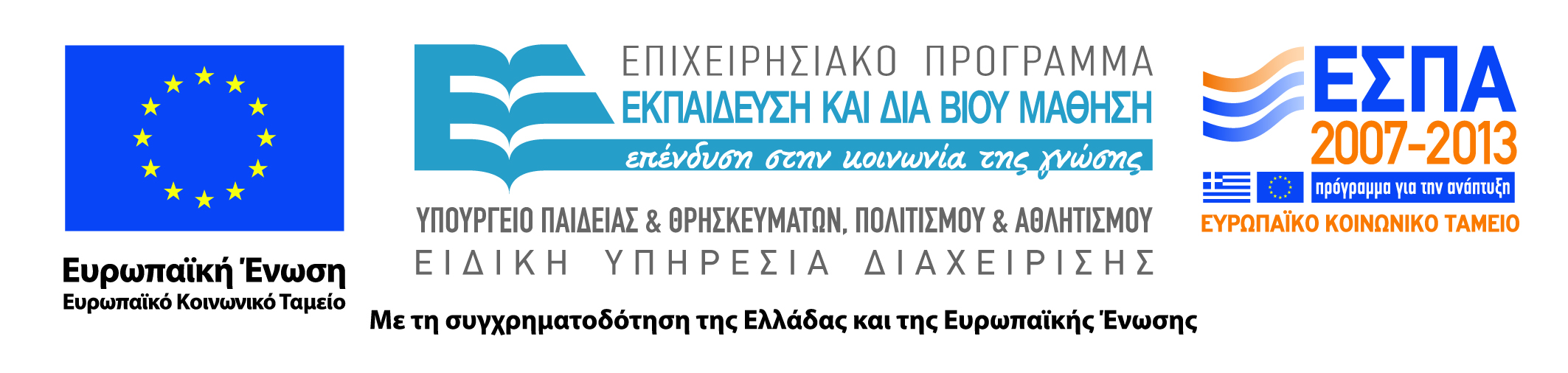 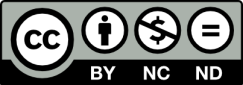